Lecția de limba și literatura română
Clasa a IV-a A
1. Captarea atenției
Brainstorming- APLICAȚIA WORDART
Când spun România mă gândesc la ....
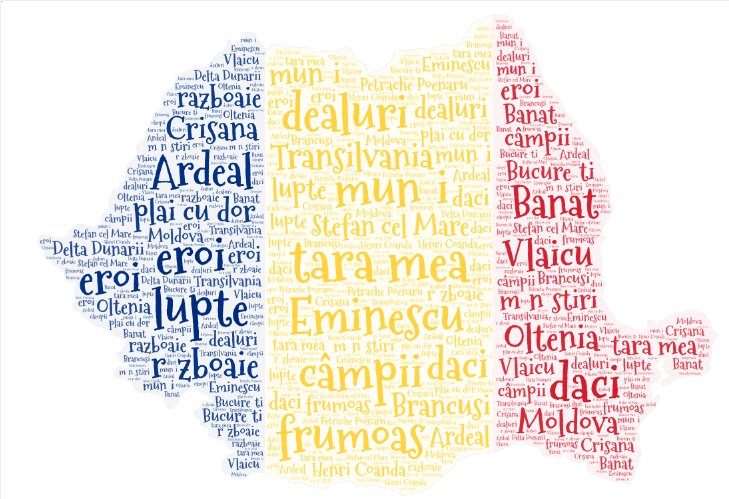 2. câștigă românia- cuceriți cele 9 regiuni istorice!
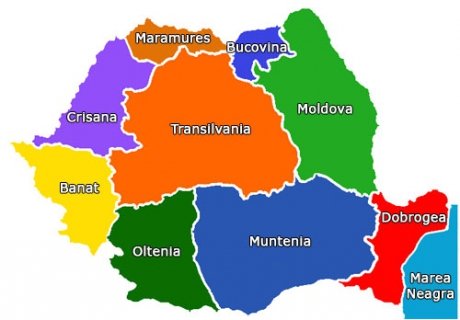 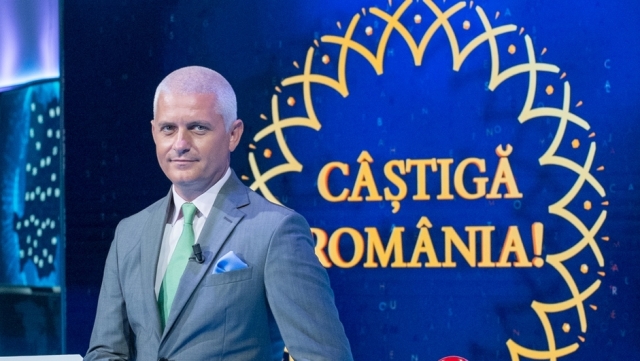 Dirijarea învățării
Se extrage harta unei regiuni istorice 
Se recunoaște regiunea
Se afișează sarcina didactică
1. oltenia
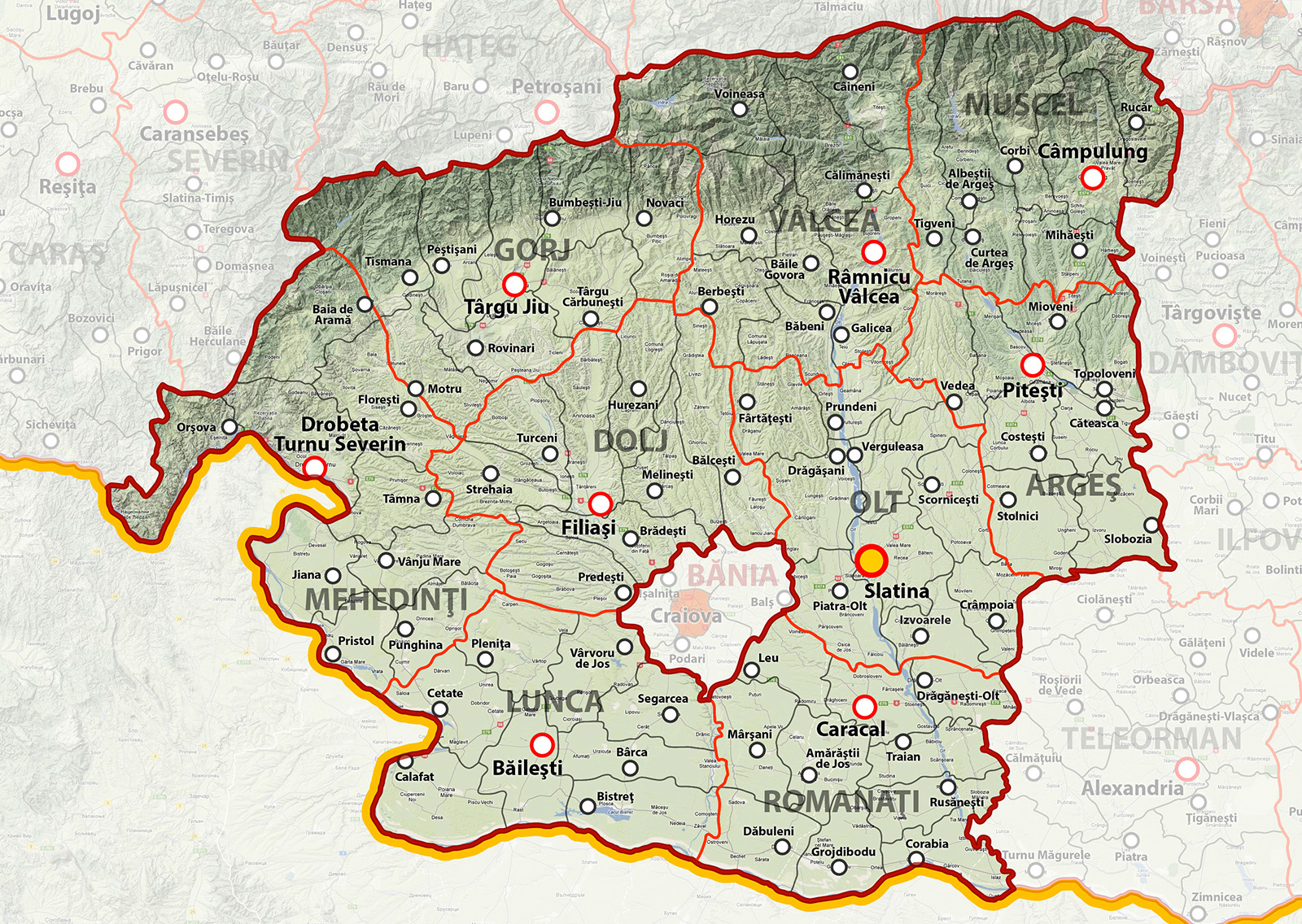 Citirea textului
”La Alba Iulia”
Identificarea pe hartă a localității
2. muntenia
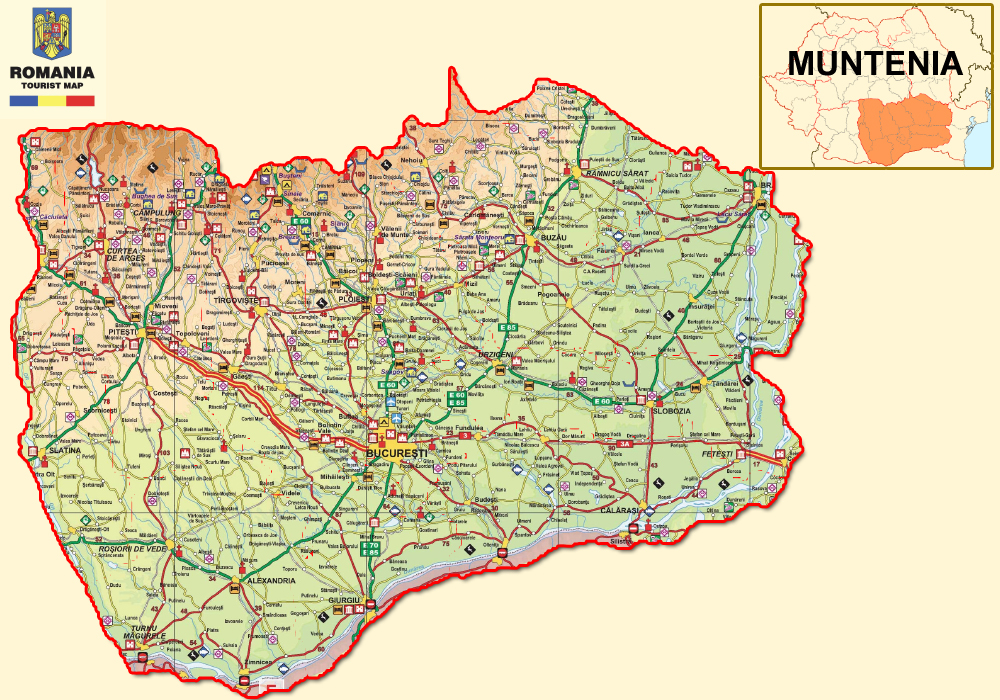 Propoziții și explicații ale cuvintelor de la vocabular
3. banat
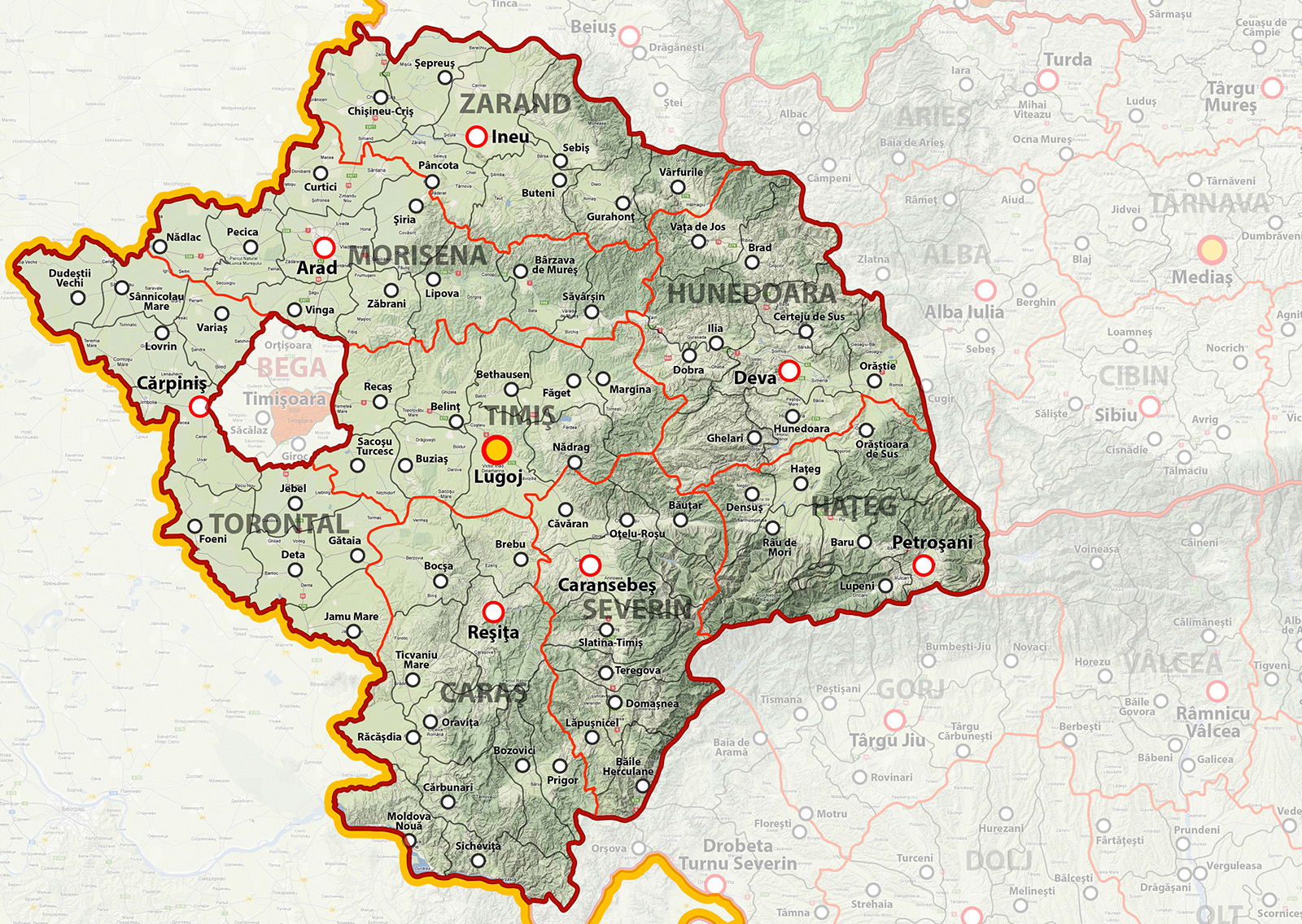 Răspundeți la întrebări
4. dobrogea
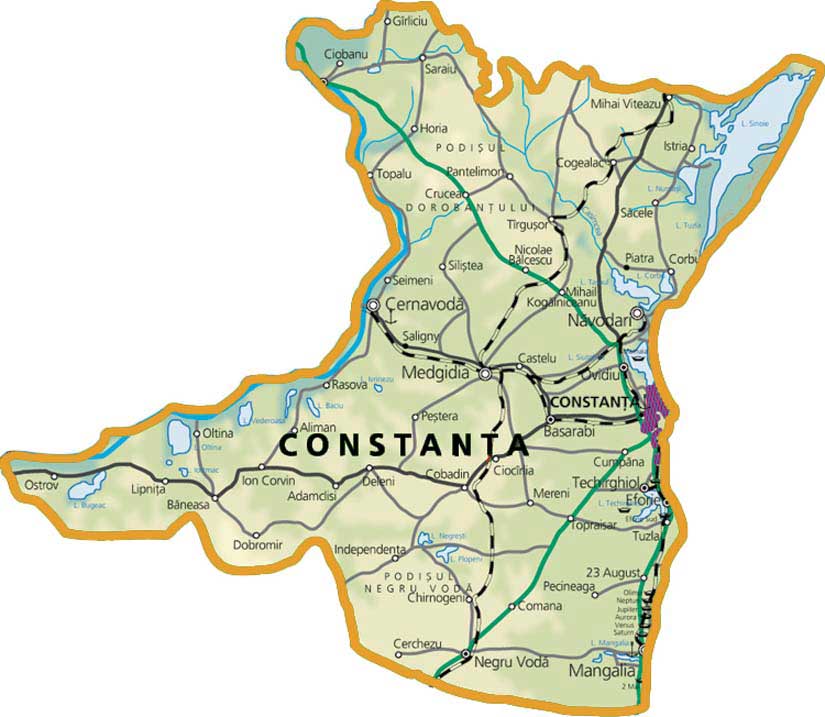 Ex. pag. 57 manual- povestirea tatălui
5. MARAMUREȘ
Ex. pag. 57 manual- prezentarea paradei
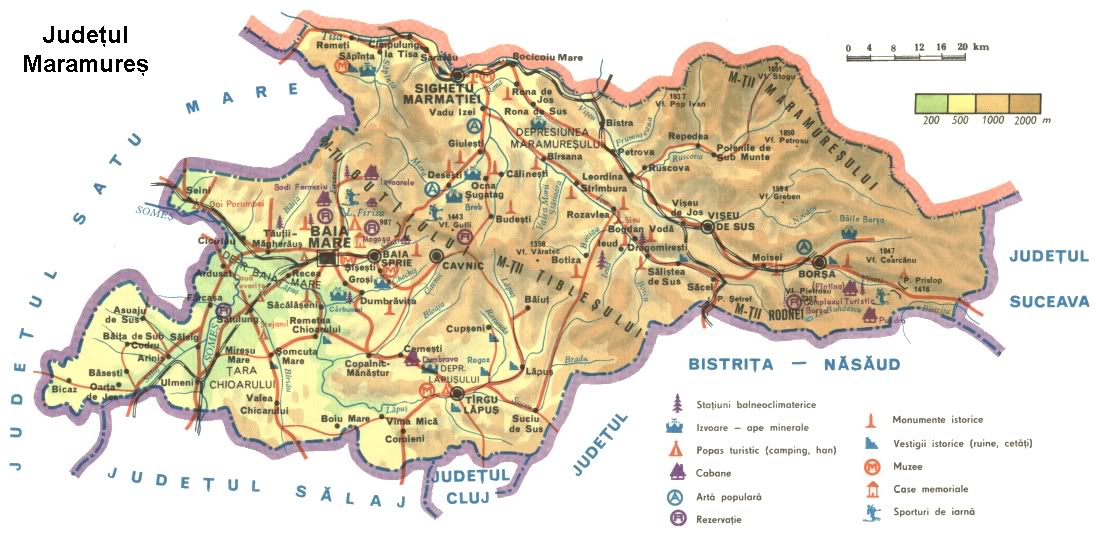 6. bucovina
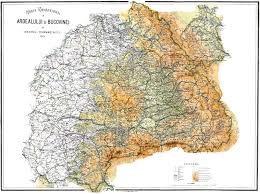 Ex. pag. 57 manual- ce au văzut copiii
7. MOLDOVA
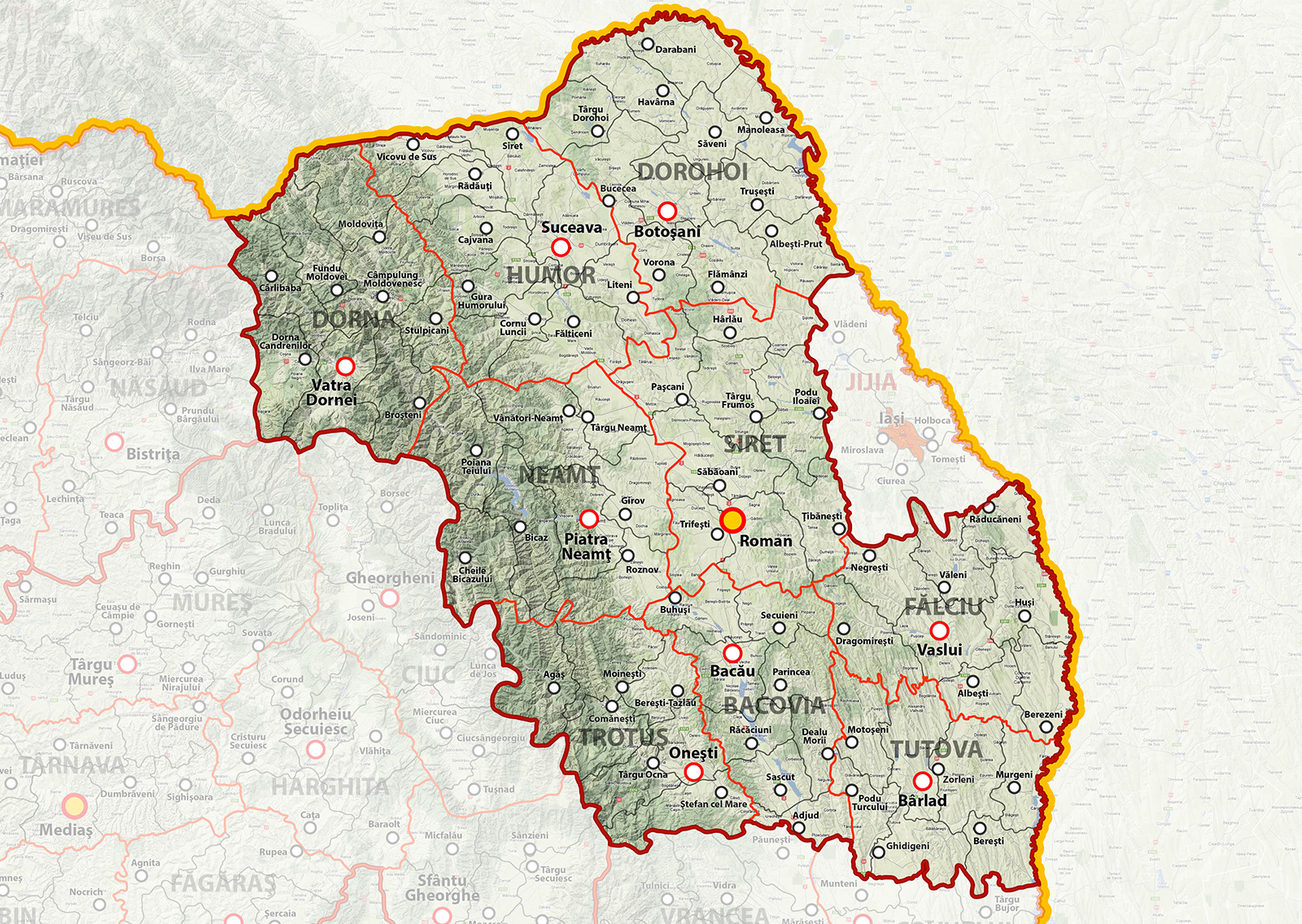 EXPRESII FRUMOASE: Ștefan cel Mare era numit Soarele Moldovei
Pentru mine, România este.....
8. Crișana
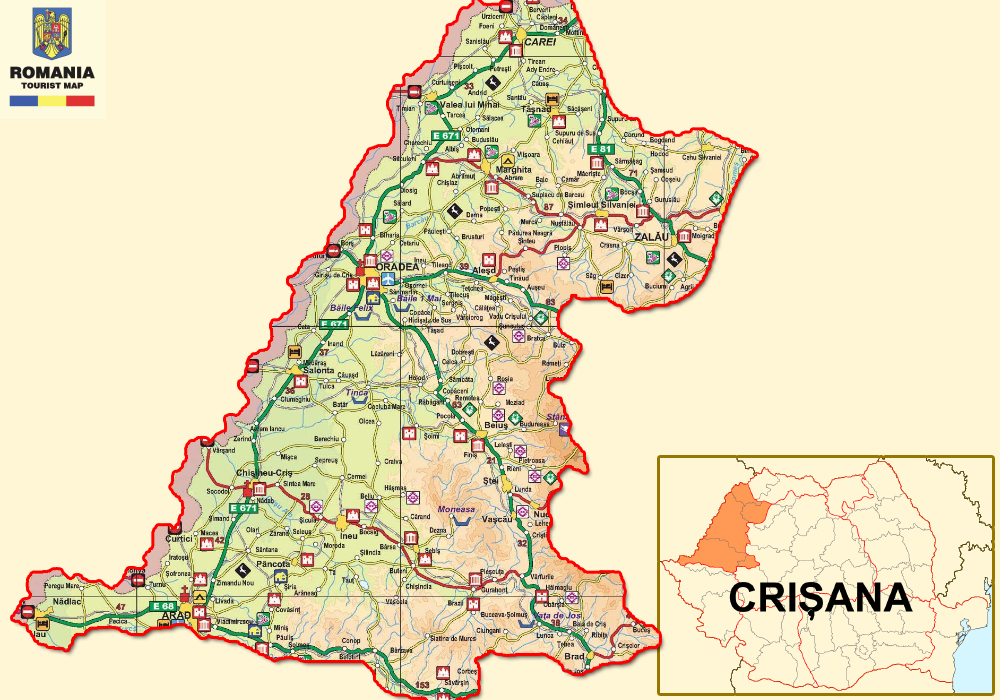 Planul de idei al textului
9. TRANSILVANIA
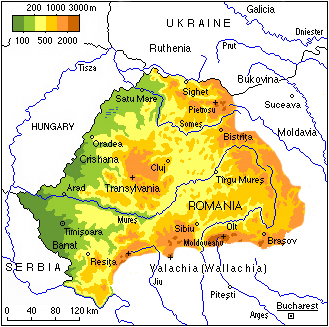 Visul de aur al românilor a fost....
Un cântec potrivit ar fi ....